Je découvre une métropole mondiale et ses paysages :
LOS ANGELES
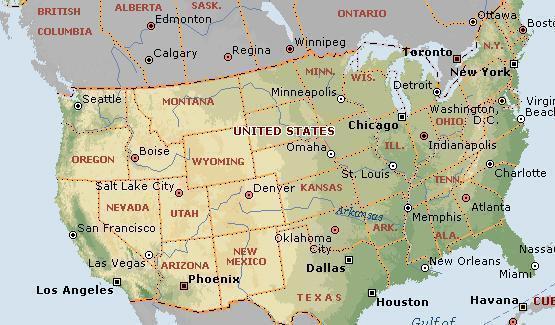 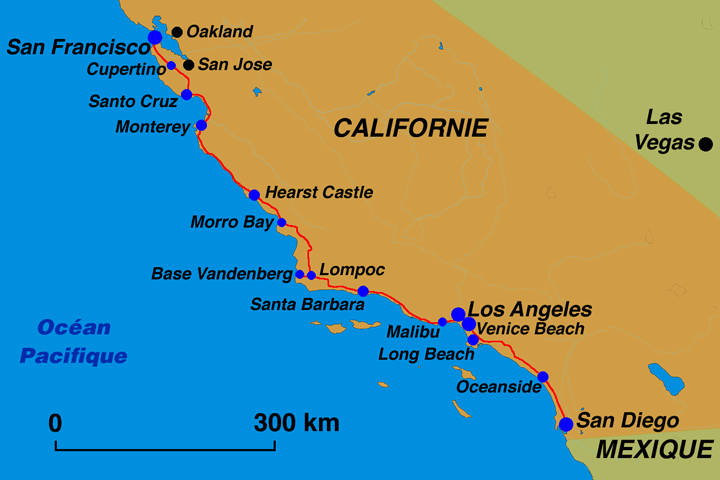 1. Localisez le plus précisément possible Los Angeles
Quelques infos sur LA….
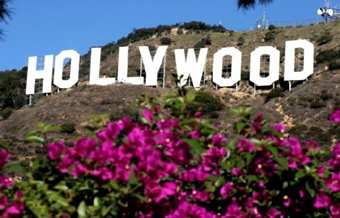 La réussite économique de LA est éclatante :  son produit urbain brut est le 4ème du monde 
1/3 des sièges sociaux des FTN (firmes transnationales ) américaines
=> LA est seule vraie rivale de NY
Si Los Angeles était un Etat, son économie serait la 19ème plus grande du monde.
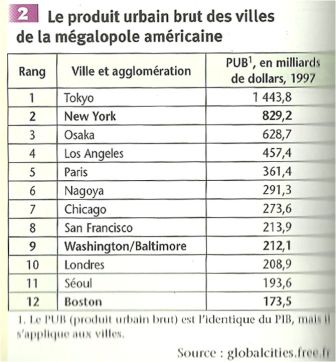 2. Pourquoi peut-on dire que LA est une ville mondiale très puissante ?
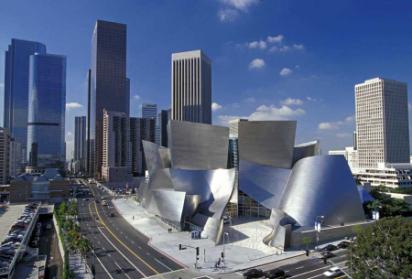 3. Que voyez –vous ?  Quelles peuvent –être les fonctions de ce centre ?
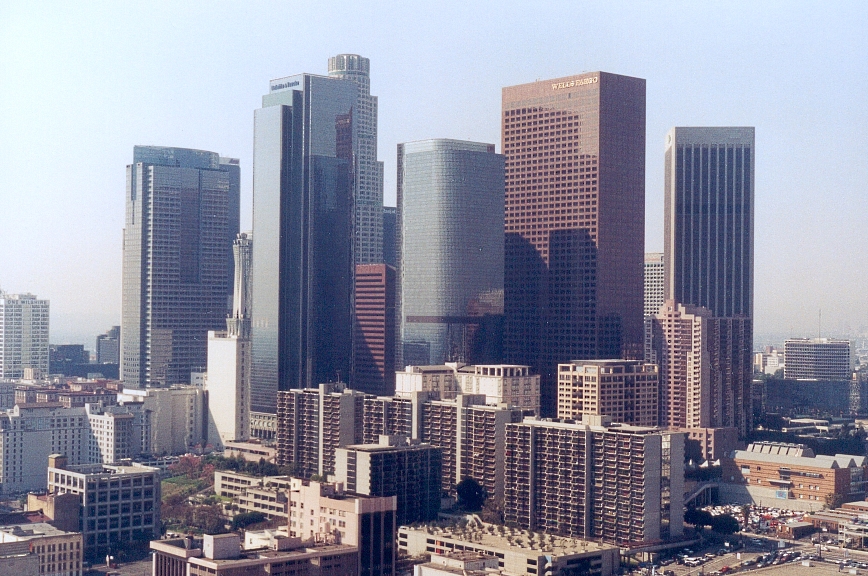 le centre
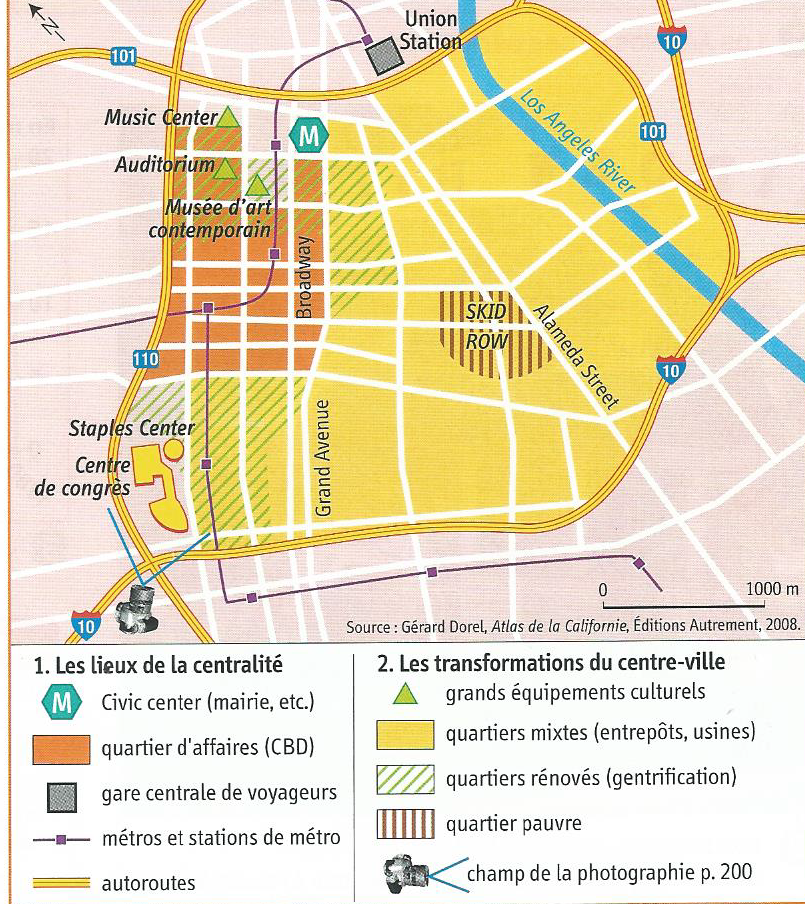 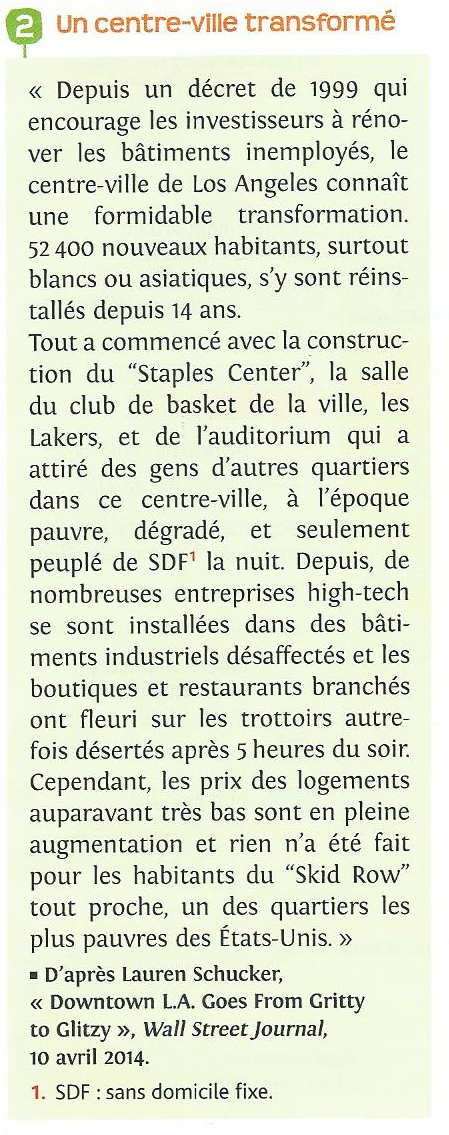 4. Comment le centre-ville de LA s’est-il transformé dans les années 2000 ? 
Nommez quelques équipements qui témoignent de ces transformations . 
Cependant , quelles inégalités persistent ?
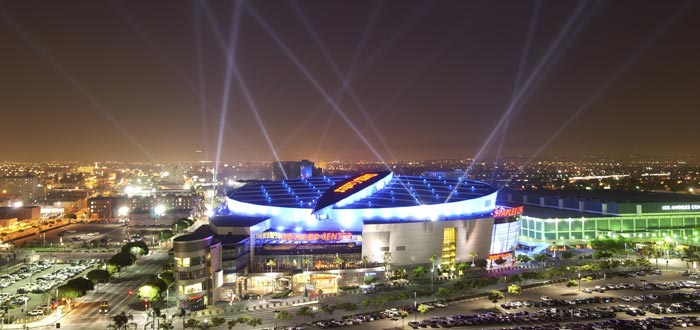 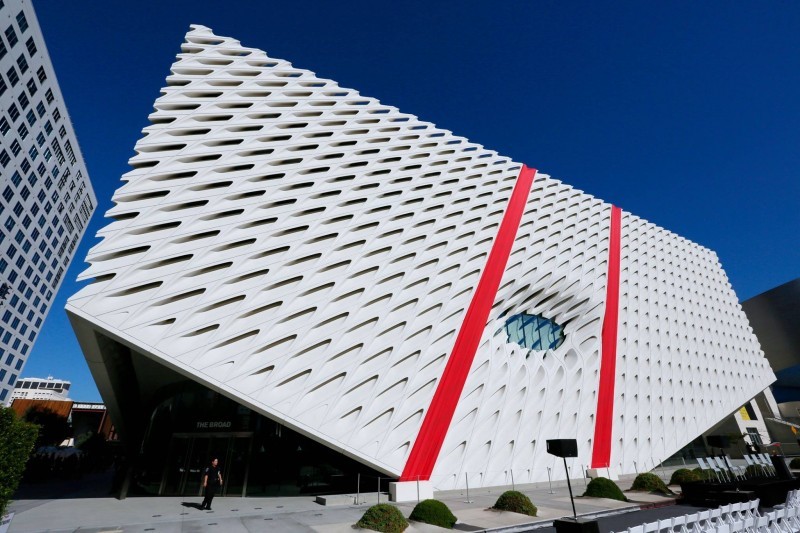 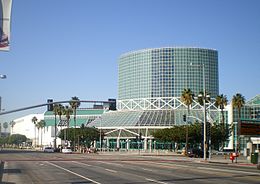 musée d'art             centre de congrès
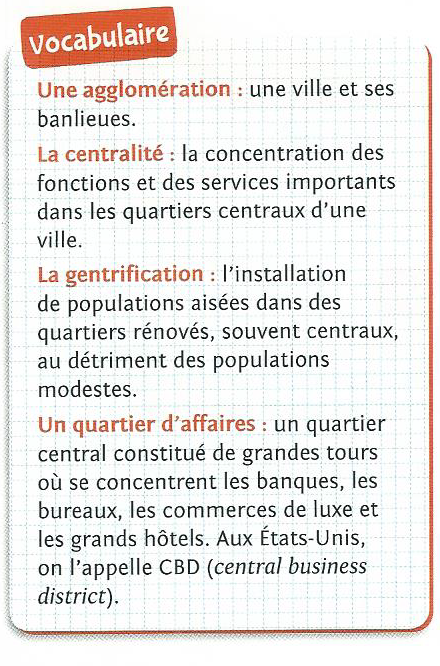 AIDE
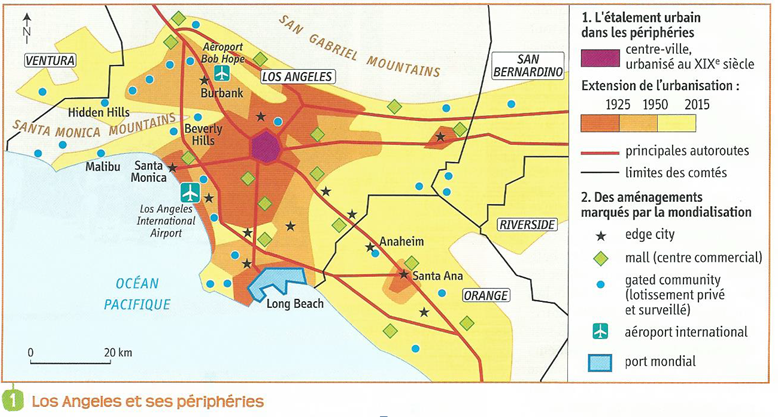 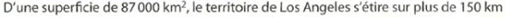 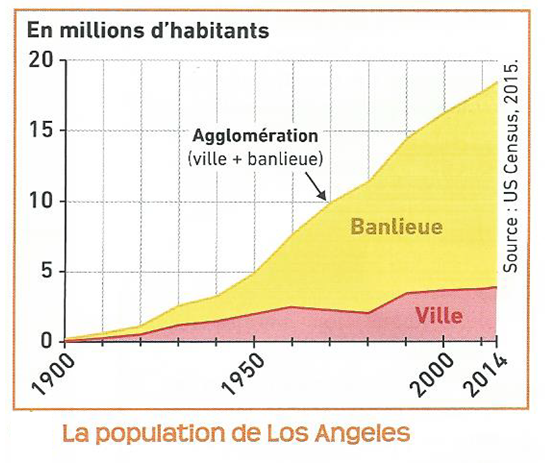 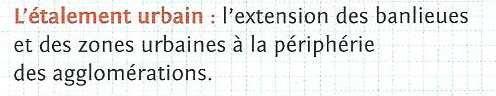 5. Observez le graphique : comment a évolué la pop . de l’agglomération de LA depuis 1900 ?

6. Observez la carte : qu’est-ce qui arrête l’étalement urbain ?
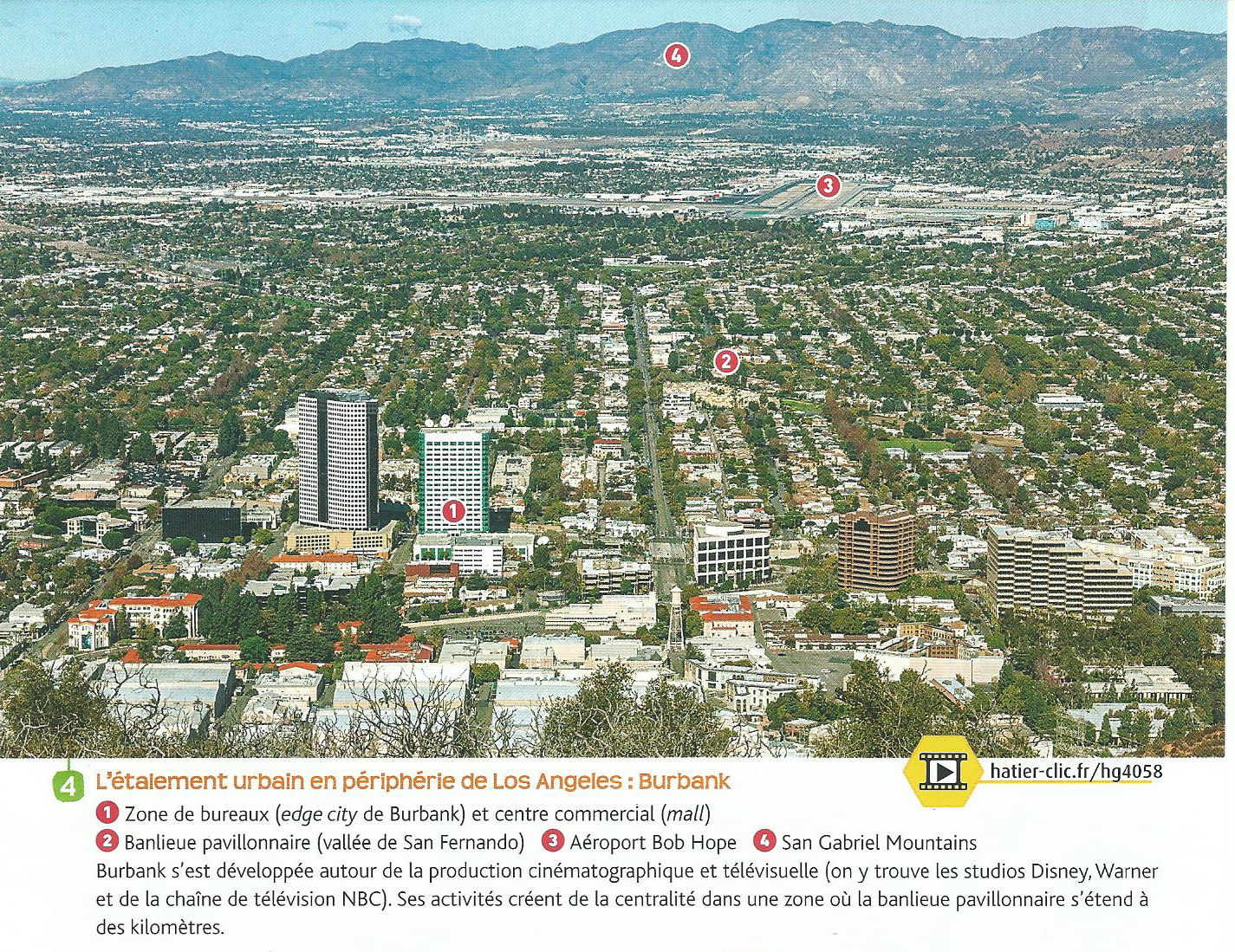 7. Que voyez –vous ?  Quelles sont les différentes  fonctions de la périphérie ?
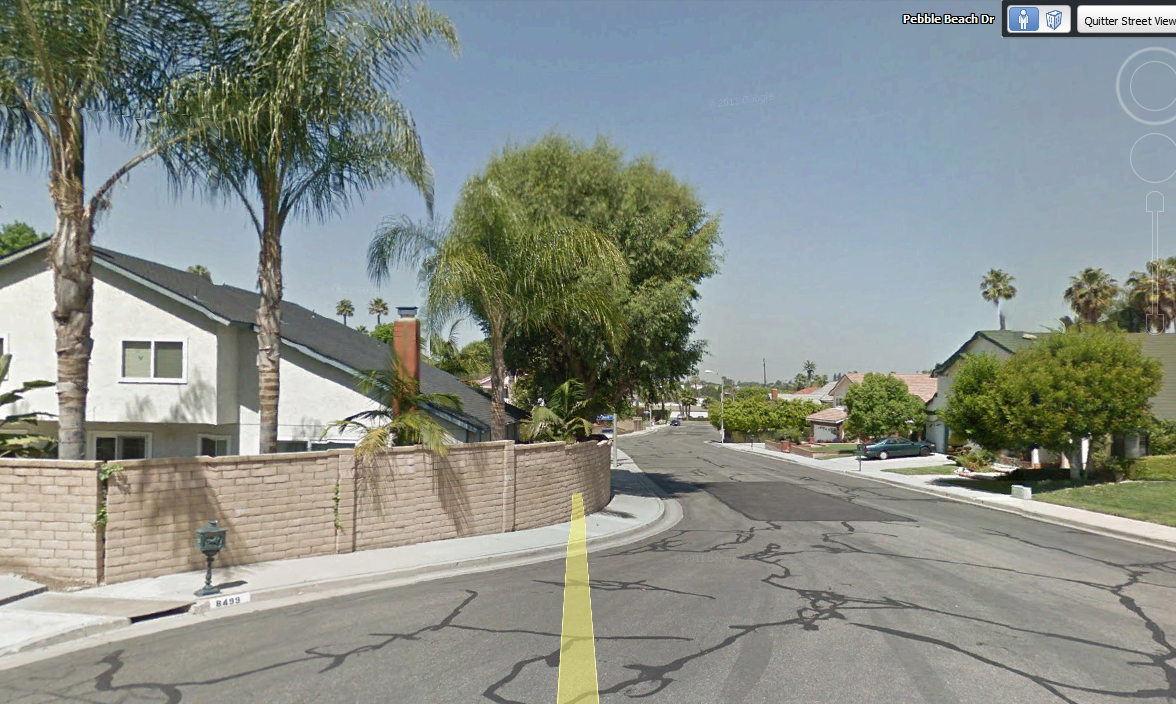 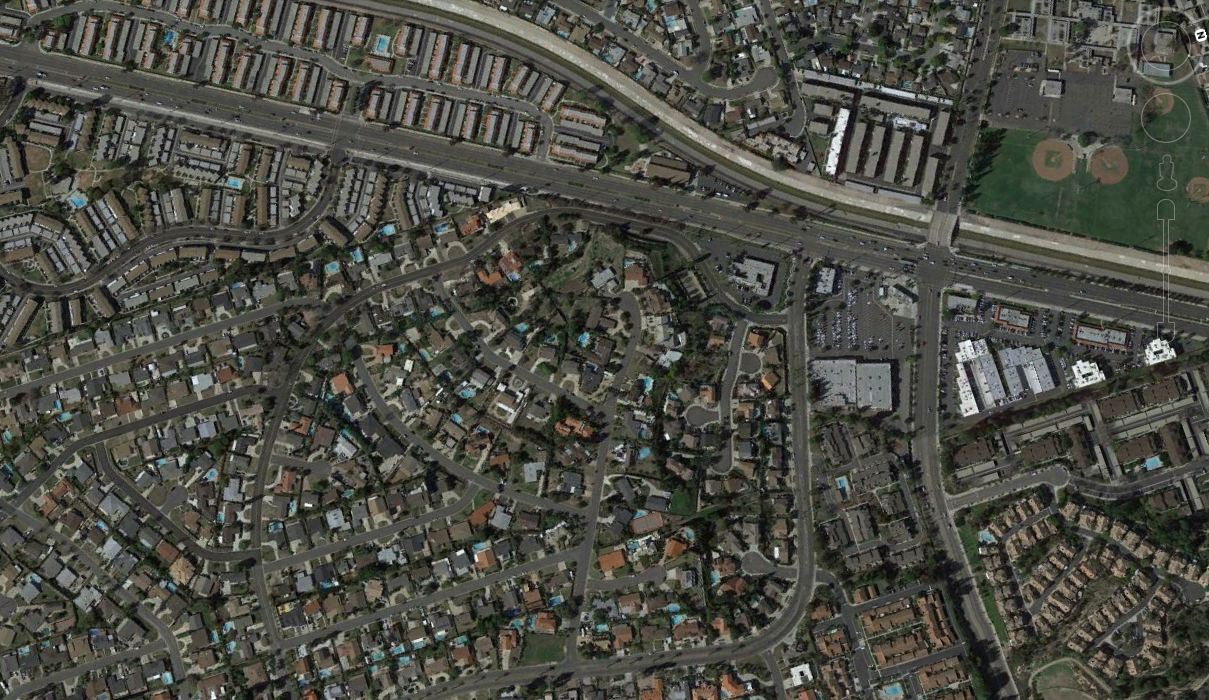 8. Décrivez plus précisément cette banlieue (clique ensuite sur l’image )  Comment appelle-on ce type de banlieue ? ( voir légende diapo précédente )
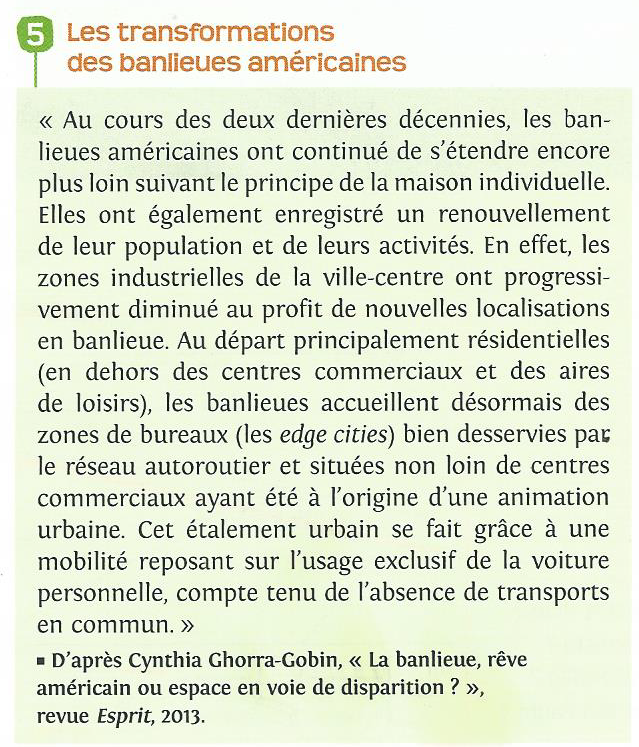 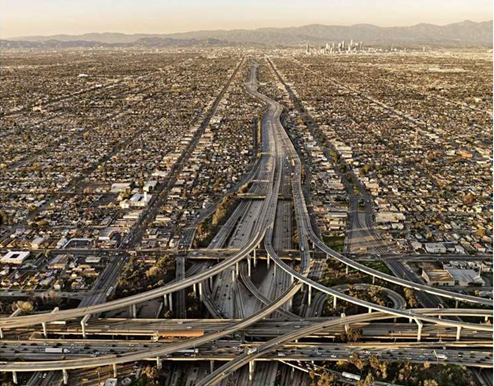 9. Quels aménagements caractérisent les banlieues de LA ?
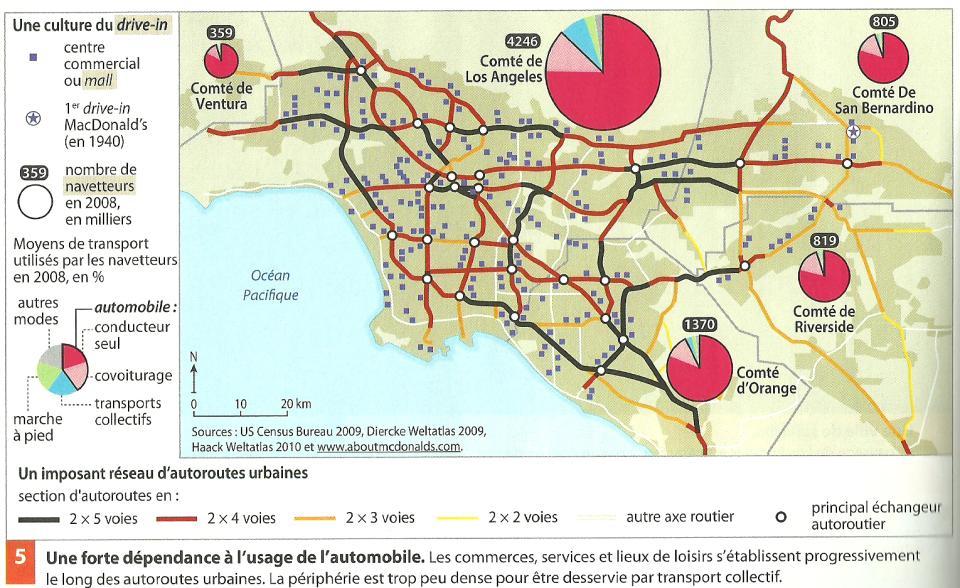 10. Périphérie  : quelles sont les habitudes de transports ?
 Quelles peuvent –être les conséquences de ces habitudes ? (connaissances et réflexion personnelle )